Årsrapport for konsum av TV og online video i Norge2022
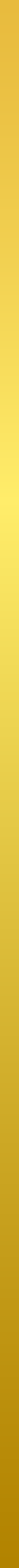 Offisielle tall fra TVOV-undersøkelsen
1
Oppsummering og informasjon om TVOV-undersøkelsen
Oppsummering
Personer 10-79 år i Norge så i gjennomsnitt 1 time og 48 minutter på TV og online video daglig i 2022, en nedgang på 19 minutter fra 2021. Video on demand (VOD)-innhold fra TV-selskapenes nettspillere står for 17% av totalkonsumet med 18 minutter i gjennomsnitt per dag, mens andelen tidsforsinket seing står for 14 prosent av seingen med 15 minutter i 2022.
Mesteparten av seingen foregår på den store skjermen hjemme med 81 prosent av seingen på TV-skjermen. Seing på Nettbrett, PC/Mac og mobil står for 4 prosent av totalen, med totalt 5 minutter. 14 prosent av seingen foregikk på skjermer utenfor hjemmet. 
TVOV-undersøkelsen legger opp til en programsentrert rapportering av seertall, fordelt på live-TV, Video on demand (VOD) og tidsforsinket seing (playback inntil 7 dager). Flere av de mest sette programmene har stort innslag av VOD-seing som akkumuleres over tid i nettspillerne. Dette kan medføre en overvekt av programmer publisert tidlig på året fordi disse programmene har hatt en lengre periode tilgjengelig for konsum.
De mest sette enkeltprogrammene totalt var Mesternes mester (S13E01) på NRK som hadde 1 679 000 seere totalt fordelt på direktesending, VOD og playback. På TV 2 var Kompani Lauritzen (S03E02) det mest sette enkeltprogrammet med 1 364 000 seere. Det mest sette enkeltprogrammene hos Warner Bros. Discovery var OL2022: Jaktstart, kvinner med 778 000 og hos Viaplay Group var det Håndball-EM Kvinner Finale: Danmark - Norge med 981 000 seere. 
Det mest strømmede enkeltstående programmet (VOD) var Rådebank (S0301) på NRK TV med 964 000 seere totalt. For TV 2 var det Kompani Lauritzen: Tropp 1 (Episode 1) med 582 000 seere, Warner Bros. Discovery Hvite gutter (S07E01) med 223 000 seere.
3
Om TVOV-undersøkelsen
TVOV-undersøkelsen rapporterer seeratferd på alle faste enheter som kan vise TV-sendinger og som regelmessig brukes til dette i de private husstandene tilknyttet undersøkelsen. I tillegg måles TV-seing utenfor hjemmet, samt nett-TV-tjenestene til NRK, TV 2, Warner Bros. Discovery på alle typer skjermer. Viaplay Group sin onlinespiller Viafree ble avviklet fra undersøkelsen ved utgangen av mai.

Offisielle seertall består av live TV-seing pluss inntil syv dagers tidsforsinket seing (opptak og ukesarkiv), og video on demand (VOD). Til sammen konsoliderte tall.
Video on demand (VOD) er et nytt element som ble innført i rapporteringen fra 2018. Dette er on demand-avspillinger av innhold på TV-selskapenes nettspillere som ligger i arkivet og kan spilles av etter ønske. Live-avspillinger i TV-selskapenes nettspillere blir betraktet som såkalt «live online», og faller under live-TV i rapporteringen.
TVOV-undersøkelsen leveres av Kantar for NRK, TV 2, Warner Bros. Discovery og Viaplay Group.
Alle tall i rapporten er rapportert i TVOV-undersøkelsens offisielle univers, personer 10-79 år, dersom ikke annet er oppgitt.
Du kan lese mer om Kantars mediemålinger på http://kantar.no/medier.
4
2
TVOV-året 2022
Konsum av TV og Online Video (TVOV)
Seertid i minutter per aldersgruppe
Seertid i minutter totalt og per mediehus
*Viaplay Group sine andeler inkluderer ikke tredjepartskanalene som de håndterer reklamesalget av.
Kilde: Kantar TVOV. Gjennomsnittlig daglig seertid januar-desember. VOD er kun for mediehusene NRK, TV2, Viaplay Group og Warner Bros. Discovery.
6
Konsum av TV og Online Video (TVOV)Fordelt på live, opptak og VOD
Seertid i minutter
Kilde: Kantar TVOV. Gjennomsnittlig daglig seertid. VOD er kun for mediehusene NRK, TV 2, Warner Bros. Discovery, og Viaplay Group (Viafree inntil 31.05.22)).
 Seing fra strømmetjenester som Netflix og HBO er ikke inkludert i tallene.
7
Konsum av TV og Online Video (TVOV)Fordelt på skjermtype og oppholdssted
TV-skjermer hjemme 81%
Seertid i minutter
Kilde: Kantar TVOV. Gjennomsnittlig daglig seertid. TV-skjermer hjemme: Konsum på stasjonære TV-skjermer hjemme. PC, nettbrett, mobil: Konsum på PC, nettbrett og mobiler uavhengig av oppholdssted. Utenfor hjemmet: Konsum via TV-skjermer og andre enheter utenfor eget hjem.
8
Markedsandeler per mediehus (lineære kanaler)
Kilde: Kantar TVOV-undersøkelsen. Personer 10-79 år. Markedsandeler i prosent per mediehus (lineære kanaler).
*Viaplay Group sine andeler inkluderer ikke tredjepartskanalene som de håndterer reklamesalget av.
9
Markedsandeler per lineære kanaler (topp 20)
Kilde: Kantar TVOV-undersøkelsen. Personer 10-79 år. Markedsandeler i prosent per lineære kanaler.
10
Seere i prosent av befolkningen 2022: Ukedager og helg
Kilde: Kantar TVOV-undersøkelsen. Personer 10-79 år. Antall seere (rating) i prosent av befolkningen per tidspunkt. Hele uken (man-søn), hverdager (man-fre), helg (lør-søn).
11
Seere i prosent av befolkningen 2022: Live, Playback, VOD og totalt
Kilde: Kantar TVOV-undersøkelsen. Personer 10-79 år. Antall seere (rating) i prosent av befolkningen per tidspunkt. Live: Direktesendt TV. Playback: Opptak eller avspilling fra ukesarkiv inntil 7 dager etter sending. VOD: Video on Demand.
12
Sjangerfordelt TVOV-konsum 2022 (prosent)
Kilde: Kantar TVOV-undersøkelsen. Personer 10-79 år. Seertid i prosent av totalen per sjangerkategori.
13
3
Topplister TVOV 2022
Toppliste programmer 2022
TVOV-undersøkelsen legger opp til en programsentrert rapportering av seertall. I denne delen presenteres totaltall for enkeltepisoder av programmer fordelt på live-TV, playback og VOD.
Topp 10 enkeltprogrammer per TV-selskap viser totalt antall seere i tusen per enkeltstående program, fordelt på live, playback 0-99 dager (opptak eller avspilling fra ukesarkiv) og VOD (on demand avspillinger fra mediehusenes nettspillere). Her er det kun snakk om de mest sette enkeltepisodene, og viser hvilke spesifikke sendinger som har blitt mest sett i løpet av 2022. Listen inneholder kun programmer, og ikke kortere enkeltstående klipp.
Topplistene for VOD enkeltprogrammer er bygget opp på samme måte, men inneholder kun VOD-seing. Denne seingen er akkumulert for hele 2022 og programmer som hadde première tidlig på året har derfor hatt en lenger periode tilgjengelig for konsum. Listen inneholder kun programmer og ikke kortere enkeltstående klipp.
Topp 10 programtitler viser en oversikt per mediehus over hvilke programtitler som er mest sett i løpet av året, summen av alle sendinger i millioner minutter sett totalt.
15
4
Topp 10 enkeltstående programmer per mediehus Totalseing (live, repriser, playback og VOD) 2022
Topp 10 enkeltprogrammer NRK (seere ‘000)
1517
1387
1374
1373
1329
1327
1305
Kilde: Kantar TVOV-undersøkelsen. Personer 10-79 år.
Live: Lineær direktesending. Playback inntil 99 dager: Opptak eller avspilling fra ukesarkiv inntil 99 dager etter sendetidspunkt. VOD: Video on demand fra mediehusets nettspiller.
17
Topp 10 enkeltprogrammer TV 2 (seere ‘000)
1364
1316
1268
Kilde: Kantar TVOV-undersøkelsen. Personer 10-79 år.
Live: Lineær direktesending. Playback inntil 99 dager: Opptak eller avspilling fra ukesarkiv inntil 99 dager etter sendetidspunkt. VOD: Video on demand fra mediehusets nettspiller.
18
Topp 10 enkeltprogrammer Warner Bros. Discovery (seere ‘000)
778
660
Kilde: Kantar TVOV-undersøkelsen. Personer 10-79 år.
Live: Lineær direktesending. Playback inntil 99 dager: Opptak eller avspilling fra ukesarkiv inntil 99 dager etter sendetidspunkt. VOD: Video on demand fra mediehusets nettspiller.
19
Topp 10 enkeltprogrammer Viaplay Group (seere ‘000)
981
Kilde: Kantar TVOV-undersøkelsen. Personer 10-79 år.
Live: Lineær direktesending. Playback inntil 99 dager: Opptak eller avspilling fra ukesarkiv inntil 99 dager etter sendetidspunkt. VOD: Video on demand fra mediehusets nettspiller.
20
5
Topp 10 programmer og programserier VOD
Totalt antall seere per mediehus 2022
Topp 10 programmer on demand NRK (NRK TV)
Topp 10 programmer on demand TV 2 (TV 2 Play*)
Kilde: Kantar TVOV-undersøkelsen. Personer 10-79 år.
*TV 2 Play er en betalingstjeneste. NRK TV er åpent tilgjengelig.
22
Topp 10 programmer on demand Warner Bros. Discovery (Discovery+)
Kilde: Kantar TVOV-undersøkelsen. Personer 10-79 år.
23
6
Topp 10 programtitler per mediehus
Mest seing (minutter totalt)
Topp 10 programtitler NRK (seertid, millioner minutter)
Kilde: Kantar TVOV-undersøkelsen. Personer 10-79 år.
*Antall seerminutter totalt per programtittel, tall i millioner minutter inkludert live-TV, playback og VOD.
25
Topp 10 programtitler TV 2 (seertid, millioner minutter)
Kilde: Kantar TVOV-undersøkelsen. Personer 10-79 år.
*Antall seerminutter totalt per programtittel, tall i millioner minutter inkludert live-TV, playback og VOD.
26
Topp 10 programtitler Warner Bros. Discovery (seertid, millioner minutter)
Kilde: Kantar TVOV-undersøkelsen. Personer 10-79 år.
*Antall seerminutter totalt per programtittel, tall i millioner minutter inkludert live-TV, playback og VOD.
27
Topp 10 programtitler Viaplay Group (seertid, millioner minutter)
Kilde: Kantar TVOV-undersøkelsen. Personer 10-79 år.
*Antall seerminutter totalt per programtittel, tall i millioner minutter inkludert live-TV, playback og VOD.
28
For mer informasjon:http://kantar.no/medier
Kontakt:
Jasin Nordheim
Jasin.Nordheim@kantar.com

Martin Lillekjendlie Nybu
Martin.Nybu@kantar.com